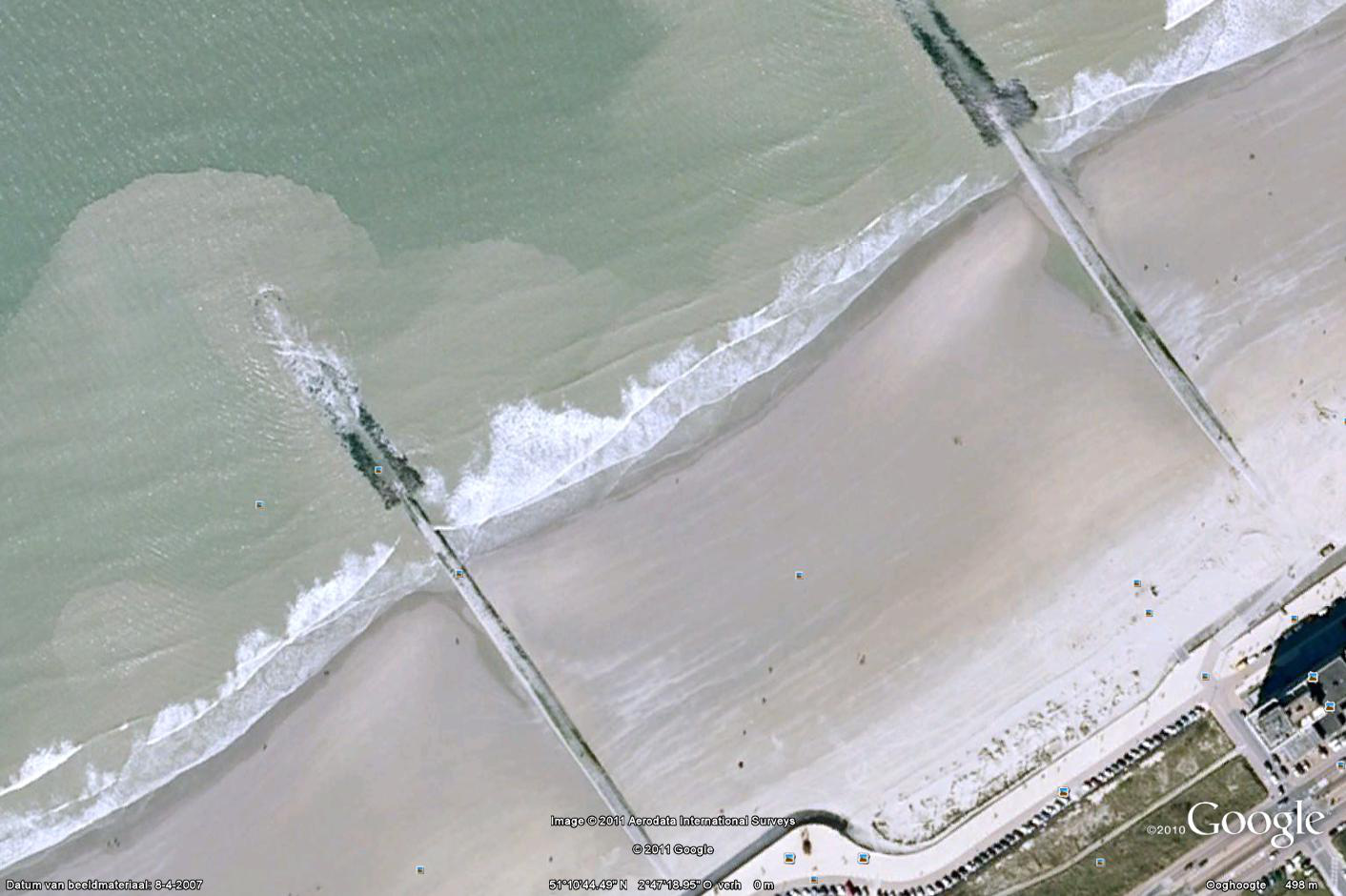 VRIJDAG
DOUBLE
OCEANMAN
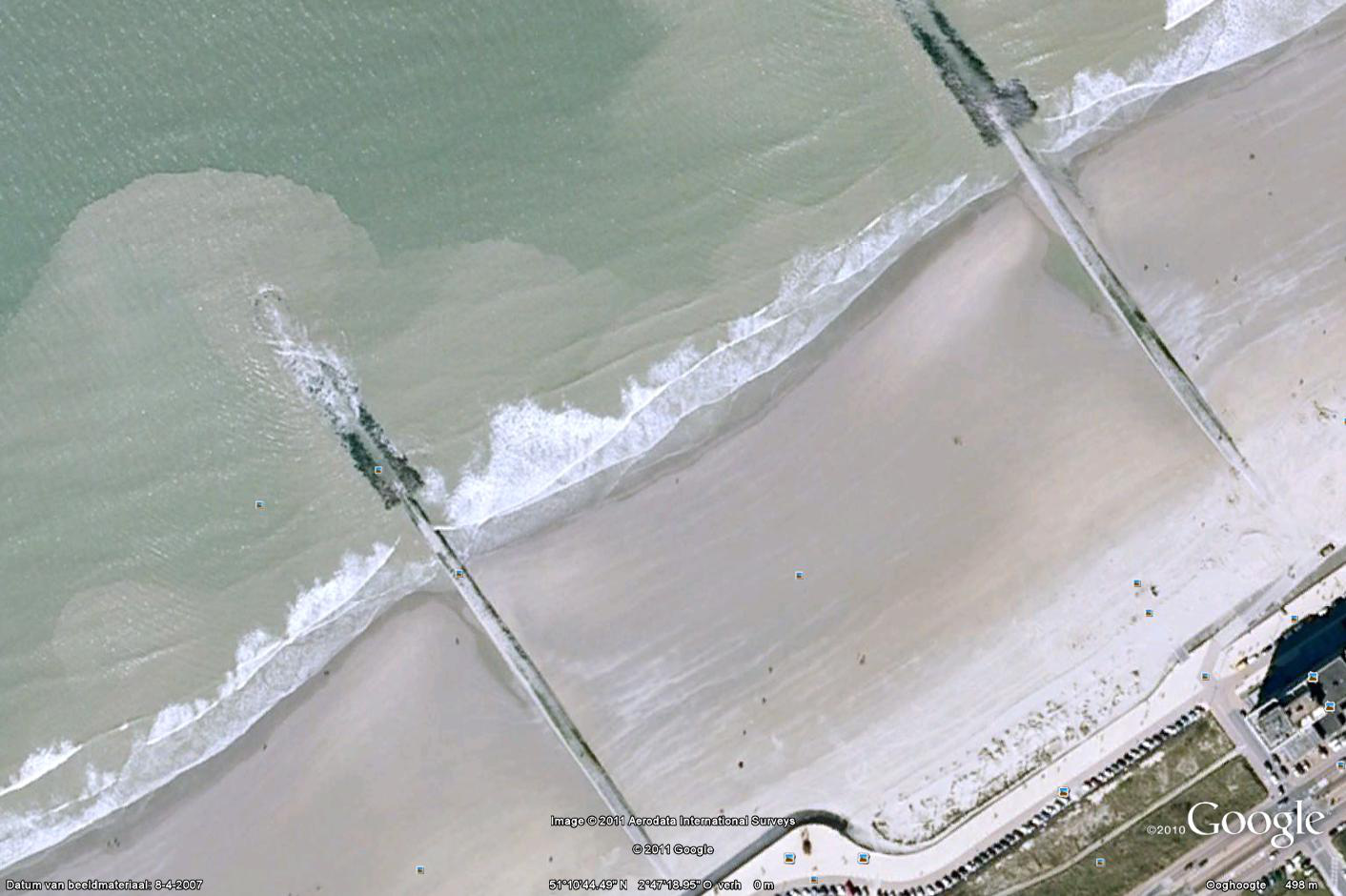 ZATERDAG
BOARD
SKI
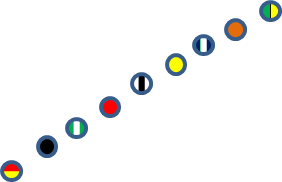 RESCUEBOARD
RESCUE
FLAGS
BEACH RUN
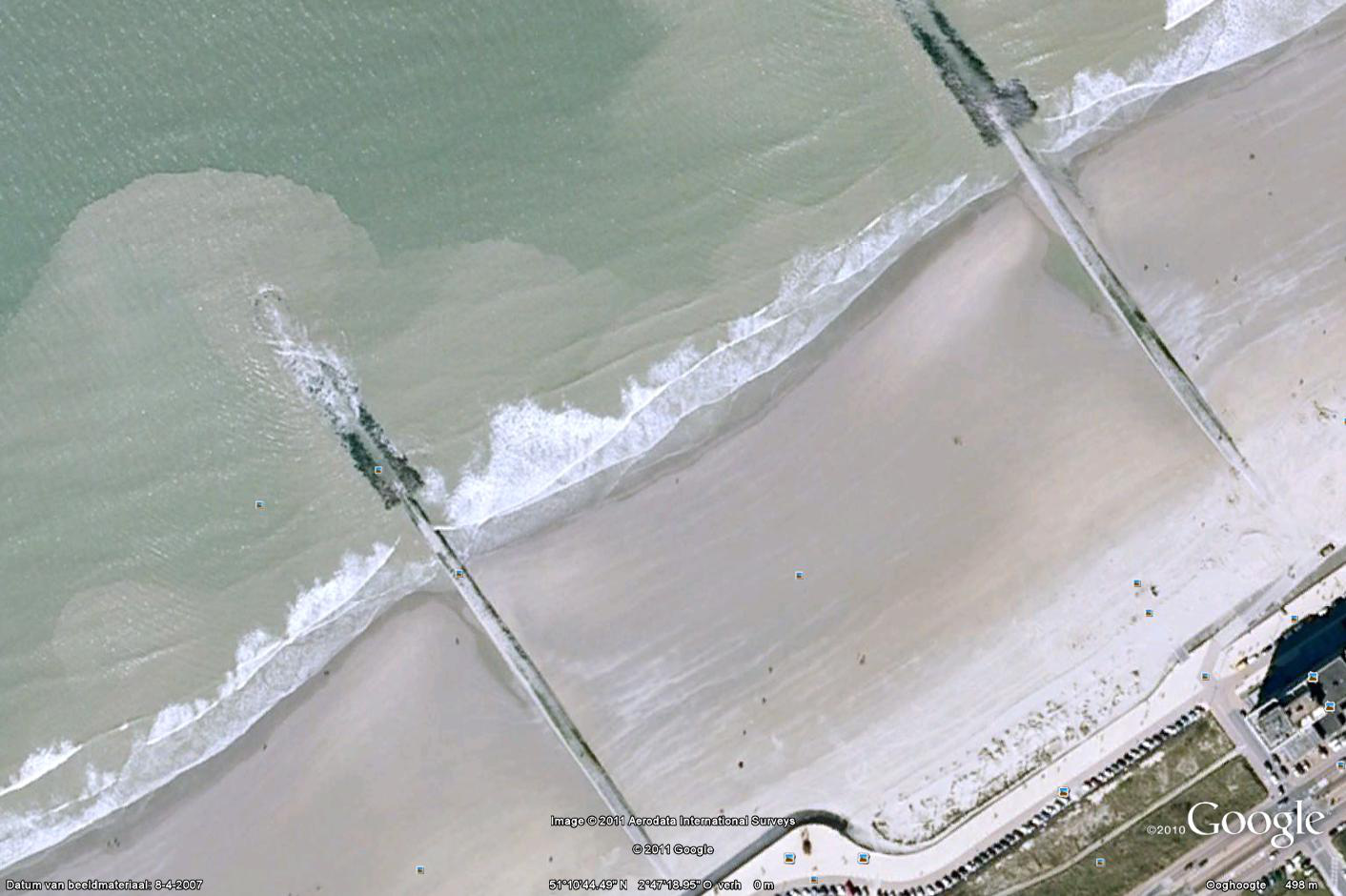 ZONDAG
OCEANMAN
SURF RACE
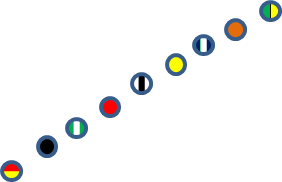 RESCUE TUBE RESCUE
SPRINT
4x90
MAANDAG
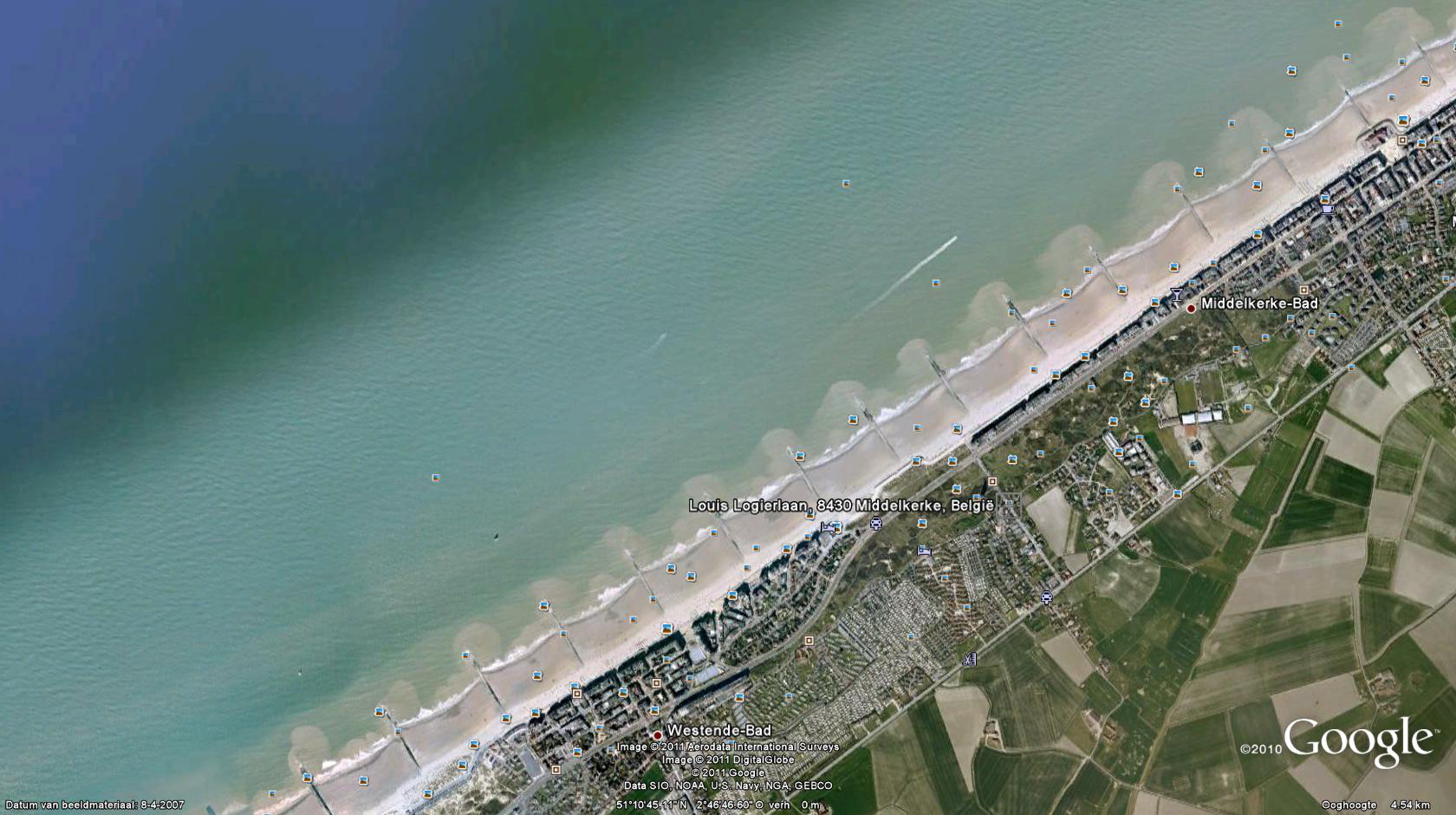 SURF SKI
SWIM
BOARD
RUNNING